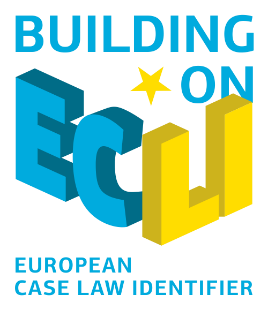 ECLI in EstoniaECLI and Beyond – Improving access to court decisions08 June 2017Jaanika Jundas
Technical solution
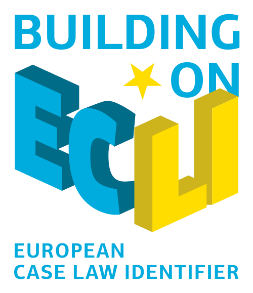 ECLI number
ECLI:EE:HMK:2017:2.15.114509.7291
ECLI:EE:VMK:2017:1.16.5702.7521
ECLI:EE:VMK:2017:1.16.5702.6647

ECLI number is unique for one decision
ECLI number includes original court case number
All decisions get ECLI (not only final decision)
Decision may change (persons' names)
Decisions can be withdrawn
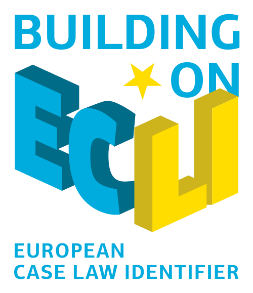 ECLI search in State Gazette
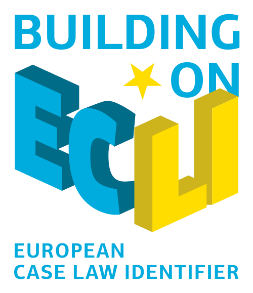 ECLI search in State Gazette
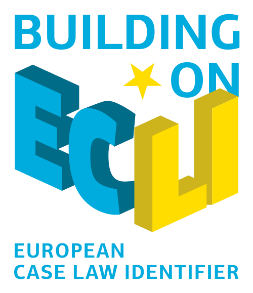 Challenges
Technical
Related applications
Where to generate the ECLI number?
New developer for State Gazette
Change of state infrastructure (x-road)
Lack of human resources

Juridical
Changeable decisions
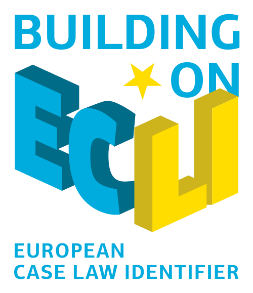 Dates and Statistics
Since 25 May 2017 
	ECLI numbers are visible in State Gazette

Supreme Court 
All decisions 
Total 	10975
County, Administrative and Circuit Courts 
	Court decisions made from October 2016 
	County Courts 	15 984
	Administrative 	1703
	Circuit Courts 	3406
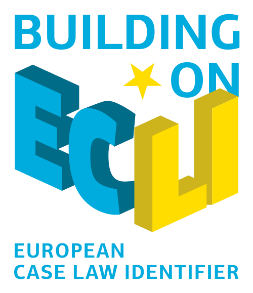 Positive things to remember
Nice project with definite purpose
Technical documentation for e-Justice
Interesting for developer (interfacing with e-Justice portal)
Administrative support
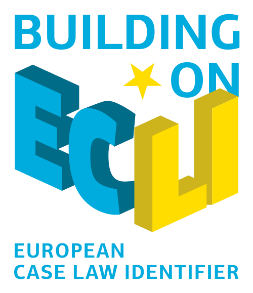 Questions?Thank you!
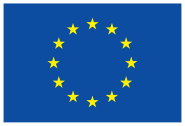 This project is co-funded by 
the European Union
Jaanika Jundas
Jaanika.Jundas@just.ee
+372 663 6328
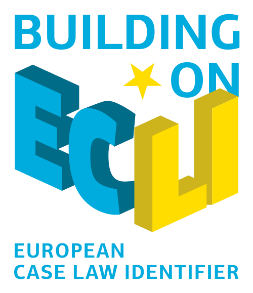 This presentation has been produced with the financial support of the Justice Programme of the European Union. The contents of this publication are the sole responsibility of the partners of the BO-ECLI project and can in no way be taken to reflect the views of the European Commission.